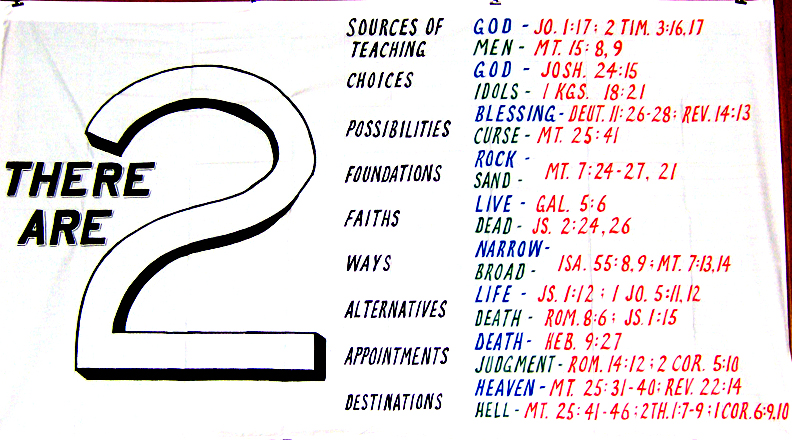 What Must I Do To Be Saved?
Hear the Gospel (Romans 10: 17)
Believe the Gospel ( Mark 16:16)
Repent of Sins (Luke 13: 3)
Confess Christ (Romans 10: 9-10)
Be Baptized for remission of sins (Acts 2: 38; 22: 16)